Bienvenidas a una clase a distancia
Después de haber leído las páginas que he ido mandando y haciendo los ejercicios del libro. 
Visualiza toda la presentación entera. 
Crea un documento word. 
Realiza las actividades todas en el mismo documento word. 
Cuando hayas terminado de hacer las actividades manda el archivo a:
elenanaval@colegiolostilos.com
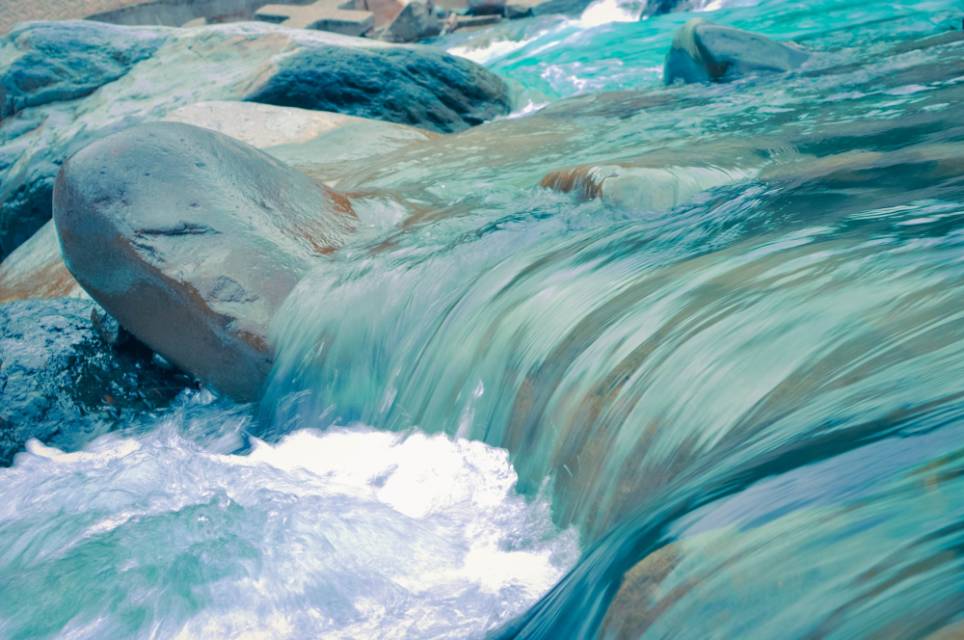 El agua modela el relieve
Caminos del agua
Agua subterránea
Evaporación
Aguas superficiales
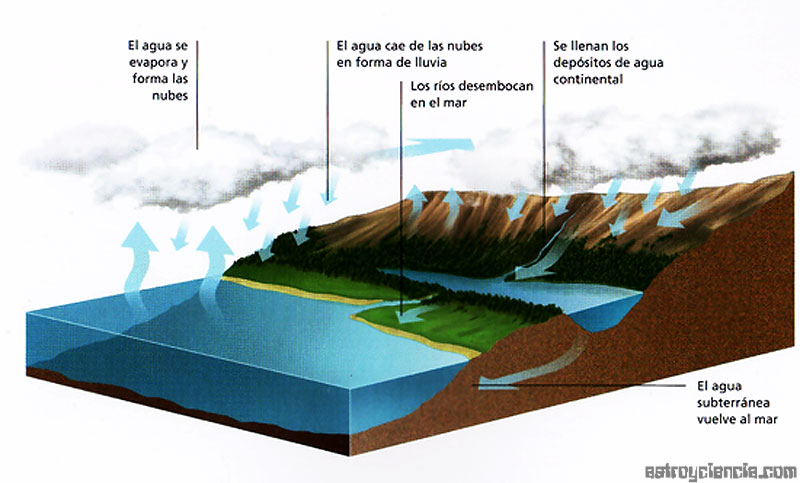 Aguas superficiales
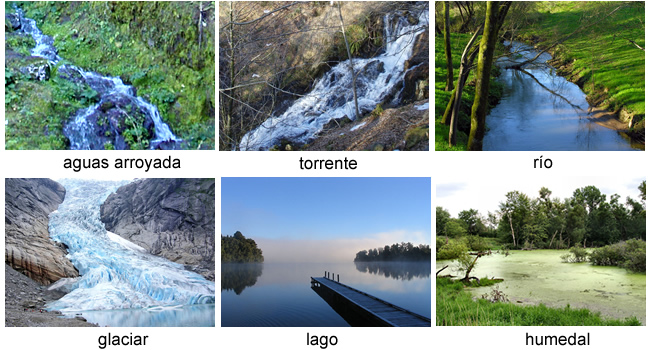 AGUAS DE SUPERFICE: es la parte de la precipitación que se escapa de la infiltración y de la evapotranspiración y que, consecuentemente, circula por la superficie. Tal como has comprobado se dividen en: aguas de arroyada (el agua se mueve por la superficie sin cauce fijo, sólo cuando llueve), torrentes y ríos.
[Speaker Notes: AGUAS DE ESCORRENTÍA: La escorrentía superficial es la parte de la precipitación que se escapa de la infiltración y de la evapotranspiración y que, consecuentemente, circula por la superficie. Tal como has comprobado en la investigación inicial se dividen en: aguas de arroyada (el agua se mueve por la superficie sin cauce fijo, sólo cuando llueve), torrentes y ríos.TORRENTES: Es una corriente de agua de caudal irregular y gran pendiente. Sólo llevan agua tras las lluvias o en épocas de deshielo.
RIOS: Un río es una corriente continua de agua. Los ríos se forman por la acumulación del agua de lluvia y del deshielo de las montañas o por la emergencia de aguas subterráneas a la superficie terrestre. GLACIARES: Es una gruesa masa de hielo que se origina en la superficie terrestre por acumulación, compactación y recristalización de la nieve. Su existencia es posible cuando la precipitación anual de nieve supera la evaporada en verano, por lo cual la mayoría se encuentra en zonas cercanas a los polos, aunque existen en otras zonas montañosas. LAGOS: Son masas de agua de gran extensión y profundidad en depresiones del terreno denominadas cubetas. El origen de los lagos puede ser: cárstico, glaciar, tectónico, volcánico. Las aguas proceden de los ríos, de la escorrentía superficial del deshielo o de acuíferos subterráneos.HUMEDALES: Son extensiones de terreno saturadas de agua (encharcadas), o cubiertas por una capa de agua poco profunda. A diferencia de los lagos, tienen poca profundidad, lo que permite el establecimiento de la vegetación en el fondo.]
Ciclo del agua
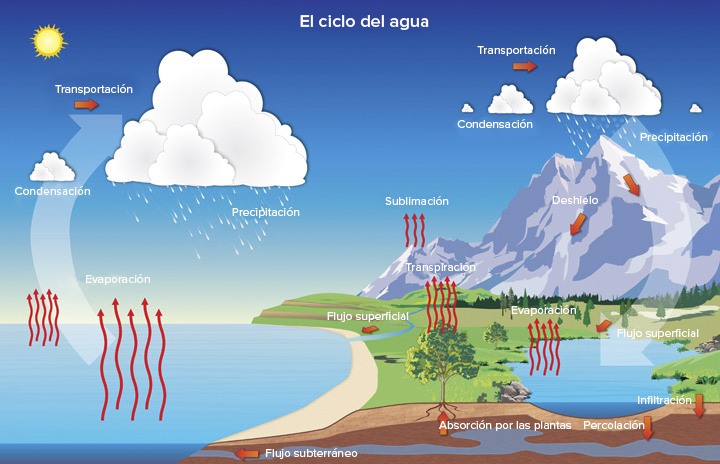 ¿Depende de la cantidad de agua subterránea del clima?
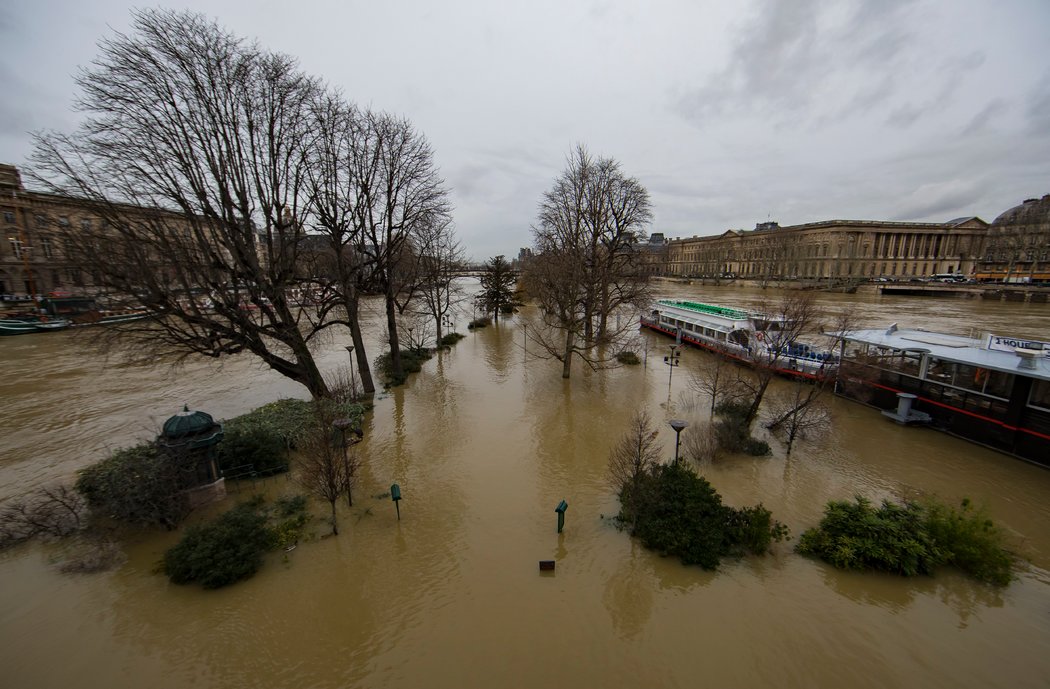 Inundaciones
¿Por qué se dan las inundaciones? ¿porqué no se infiltra el agua?
[Speaker Notes: Saturación del suelo
Transporte]
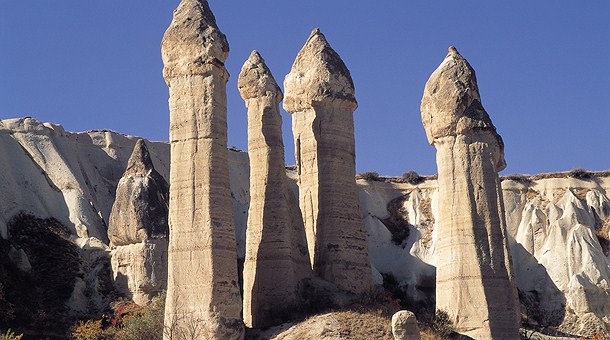 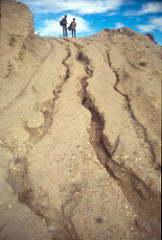 Regueros y chimeneas  de hadas aguas sin encauzar
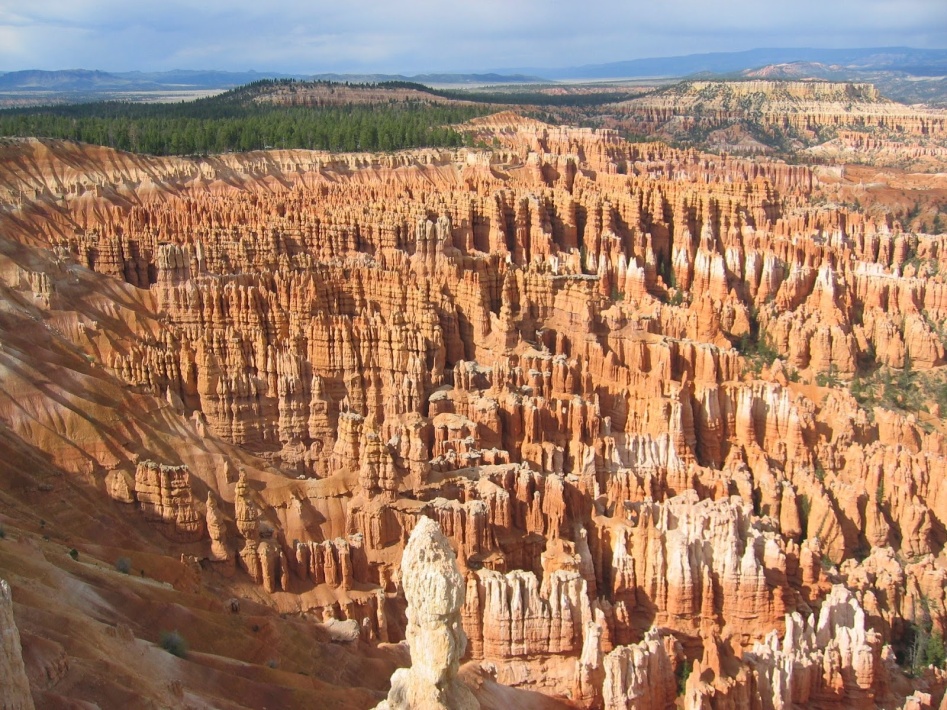 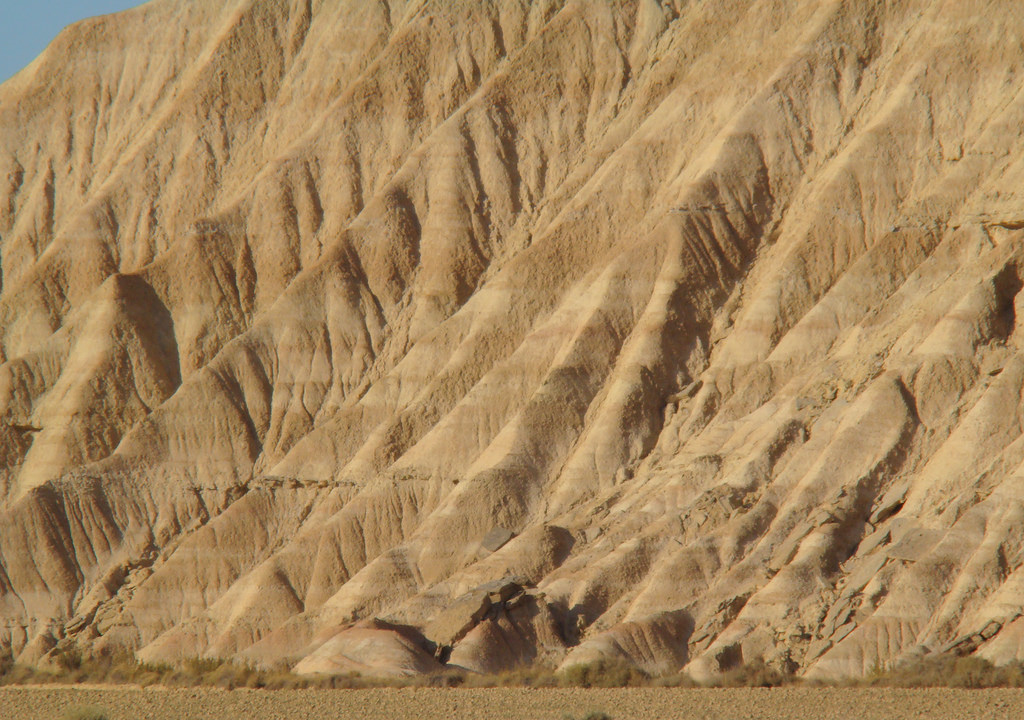 [Speaker Notes: Regueros y chimeneas  de hadas]
Los torrentes
Caudal irregular
Gran pendiente 
Poca longitud 
Cauce fijo
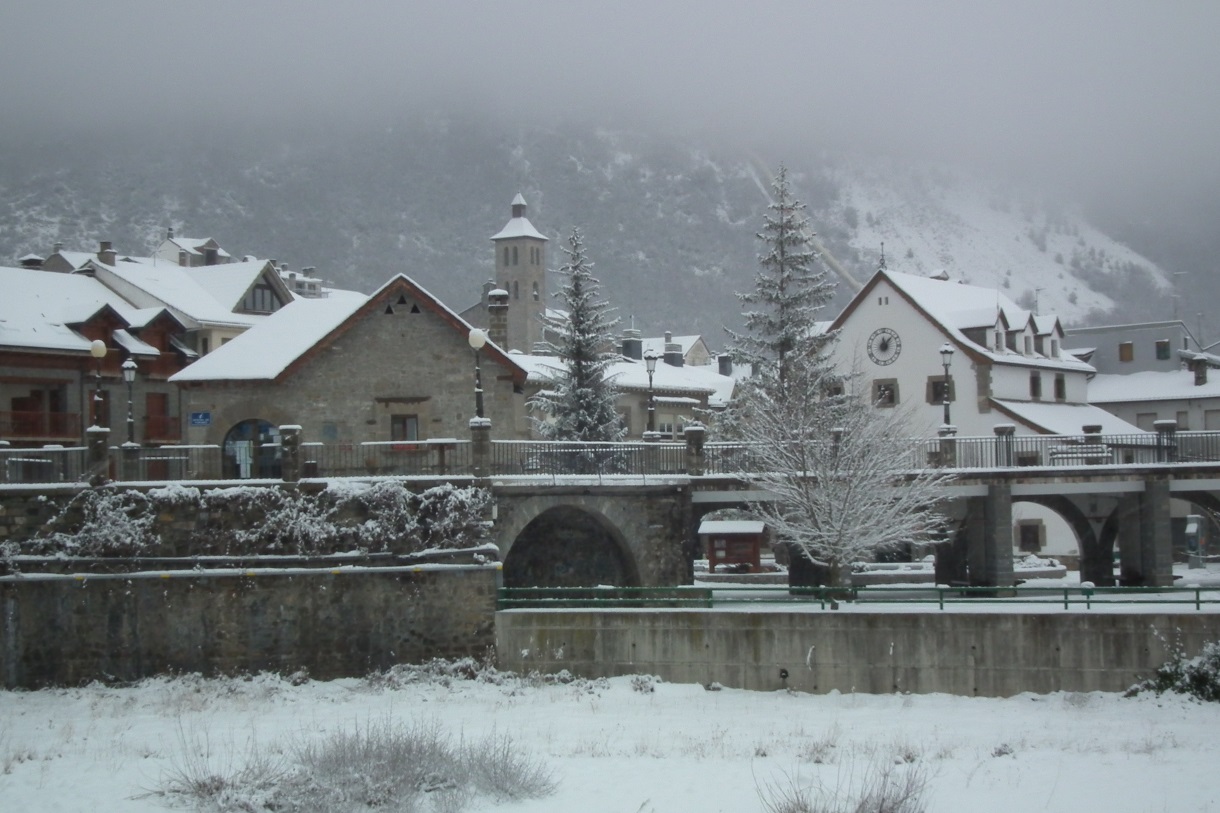 [Speaker Notes: Biescas (Huesca) Pirineo Aragonés]
Torrente de Arás
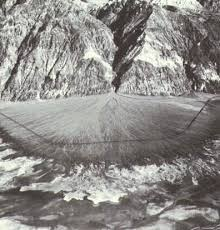 Cuenca de recepción


Canal de desagüe



Cono de deyección
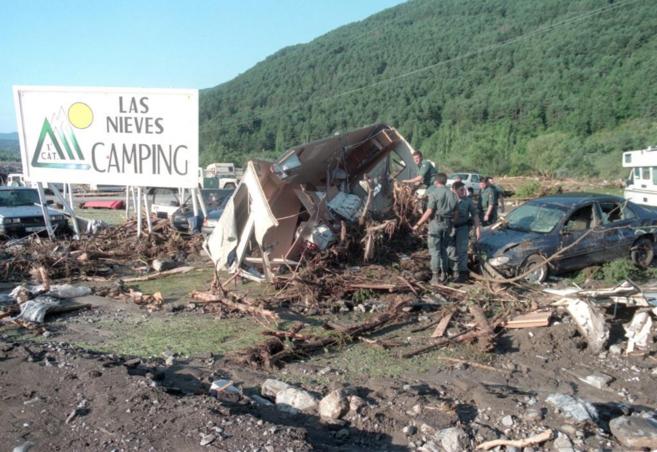 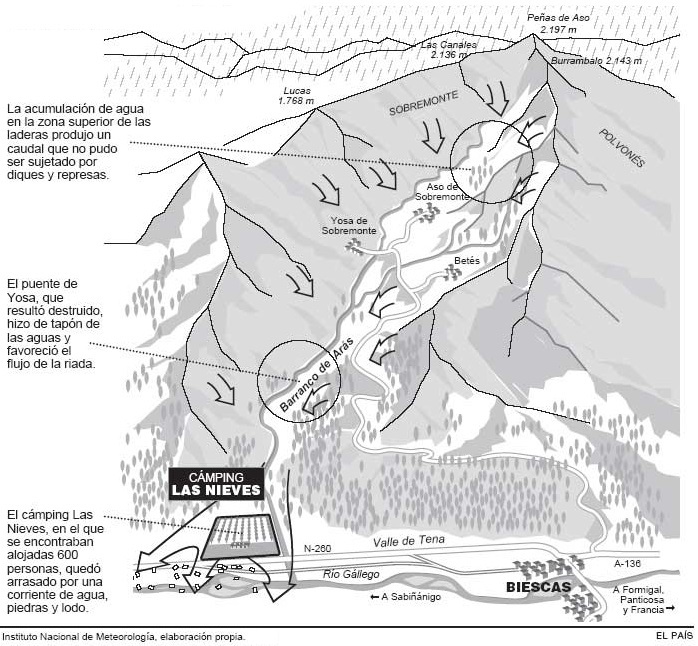 Visualiza los dos vídeos y resume la formación de los cañones por escrito.
https://www.youtube.com/watch?v=ezpqDi42pRM
https://www.youtube.com/watch?v=d6Sbxch_vrs
¿Qué tipos de formaciones aparecen en las diapositivas (11-16)? Escribe tus respuestas en el word.
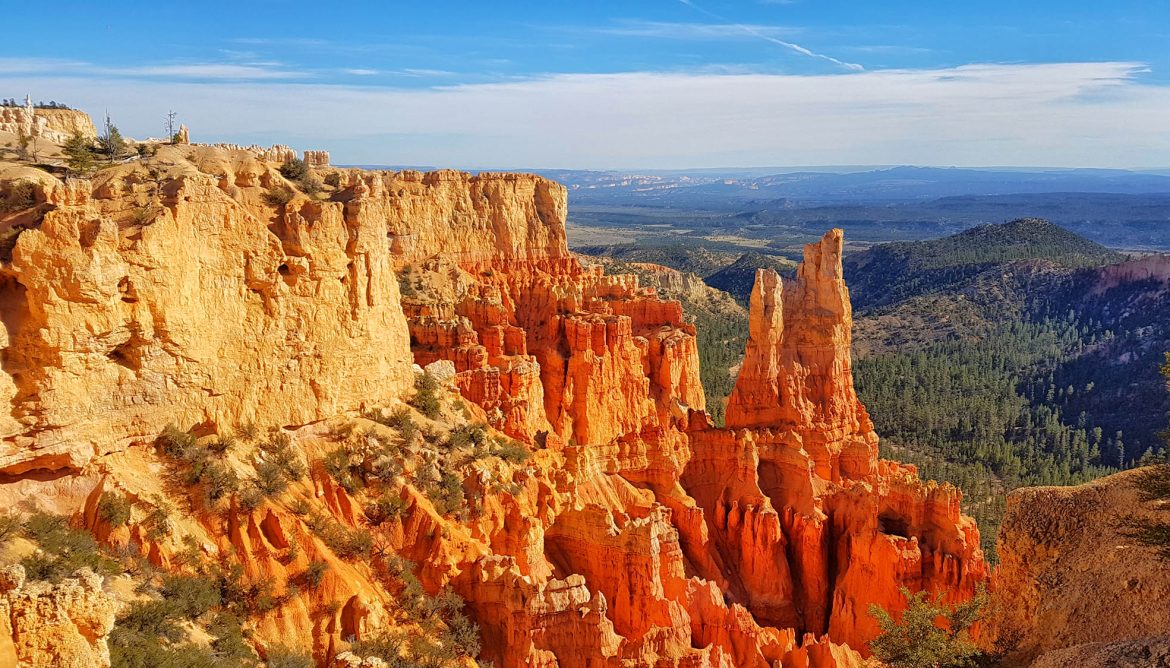 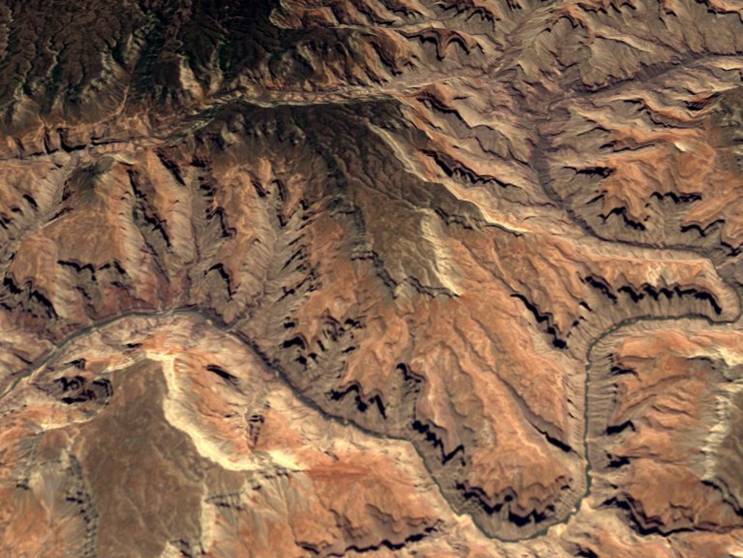 [Speaker Notes: 5 millones de años

https://www.youtube.com/watch?v=ezpqDi42pRM]
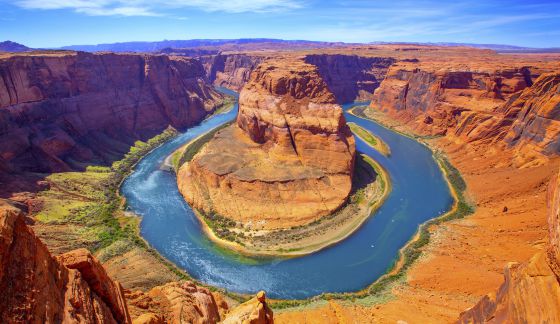 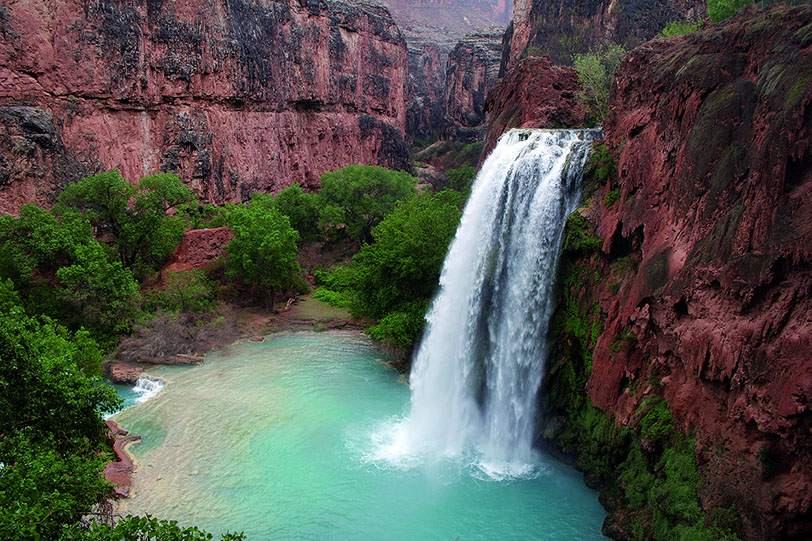 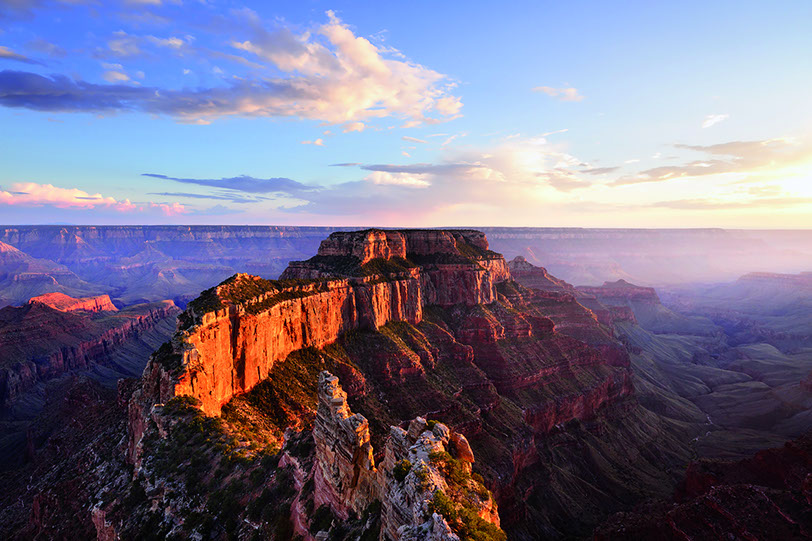 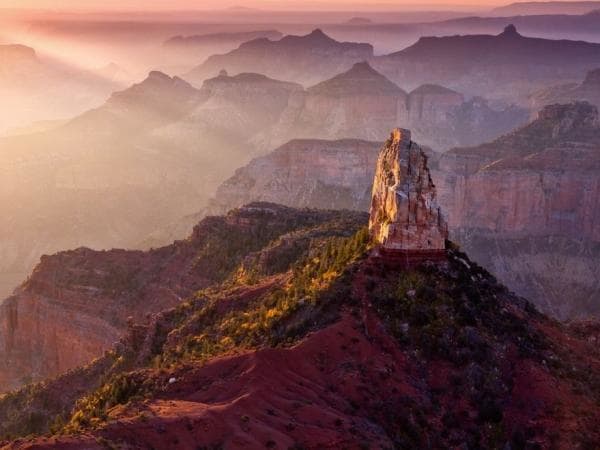 Transporte fluvial
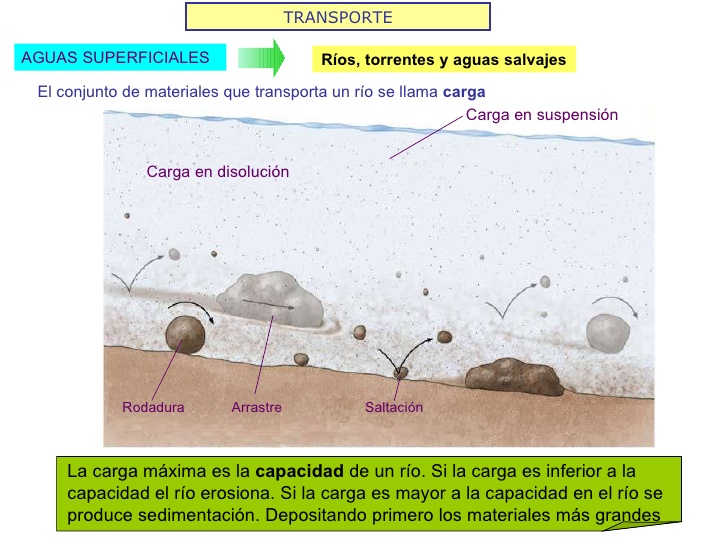 Repaso sobre el transporte fluvial
https://www.youtube.com/watch?v=-yXeB9utCMA
Ver vídeo hasta el minuto 3.27 a modo de repaso
Partes de un valle
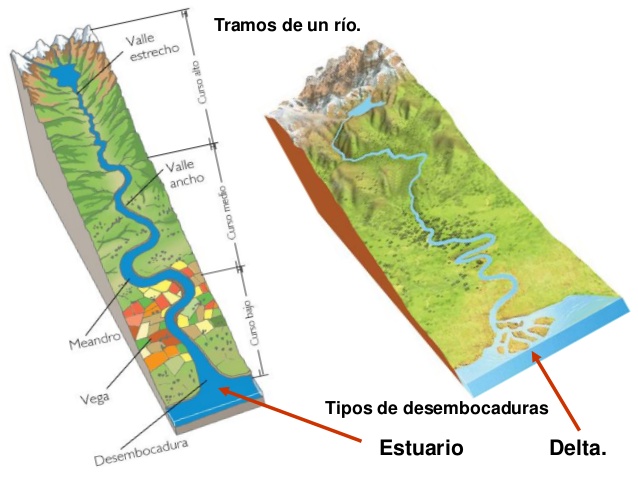 [Speaker Notes: Una vega, llanura aluvial, llanura de inundación o valle de inundación; terreno bajo y llano que puede ser inundado ante una eventual crecida de las aguas de una corriente fluvial cercana.]
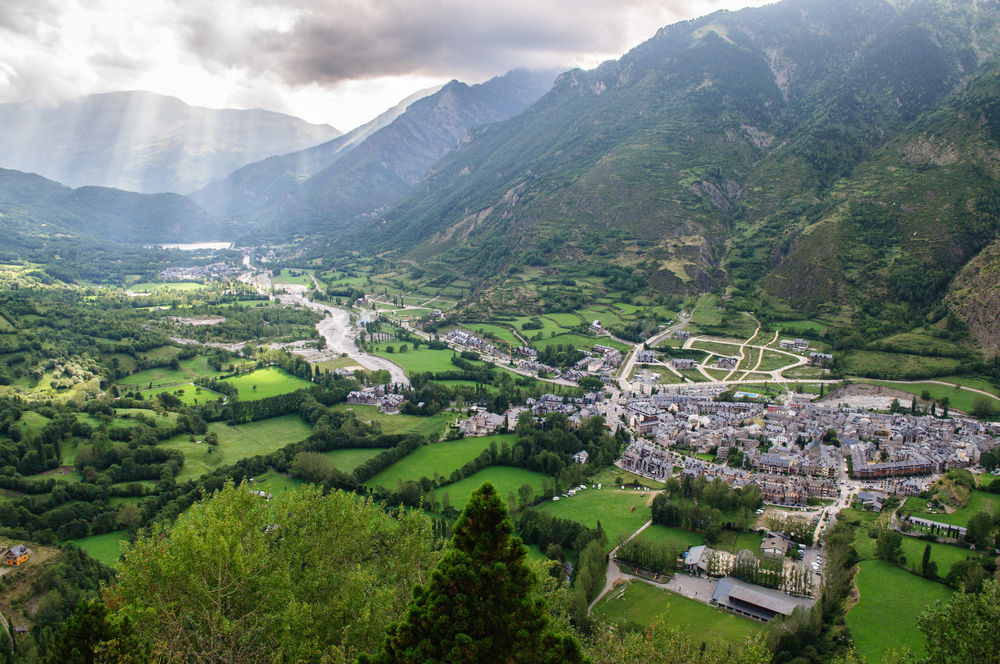 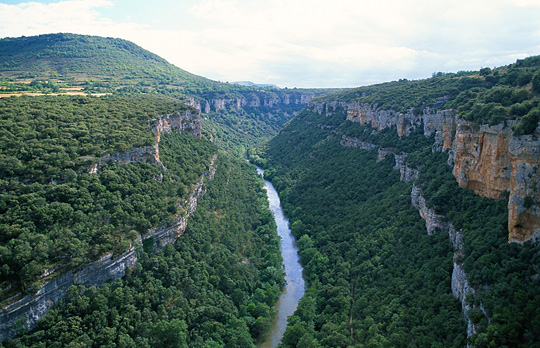 Vallesfluviales
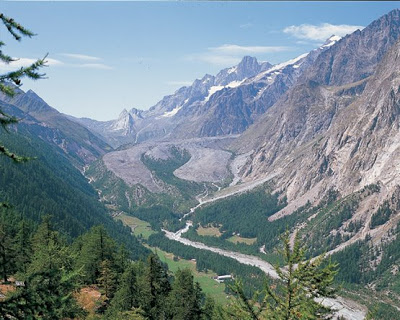 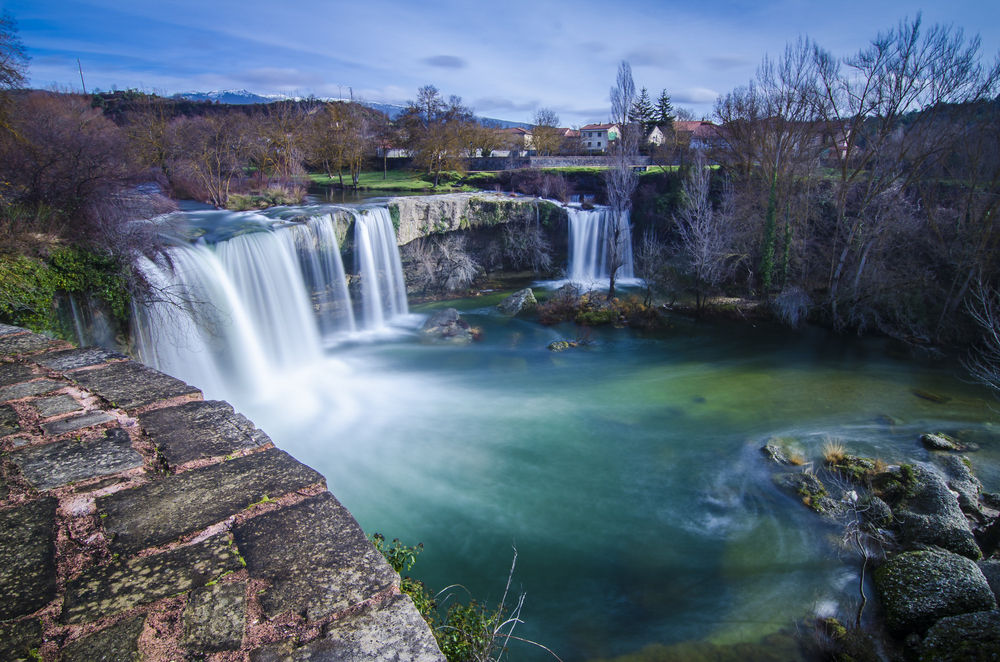 [Speaker Notes: burgos]
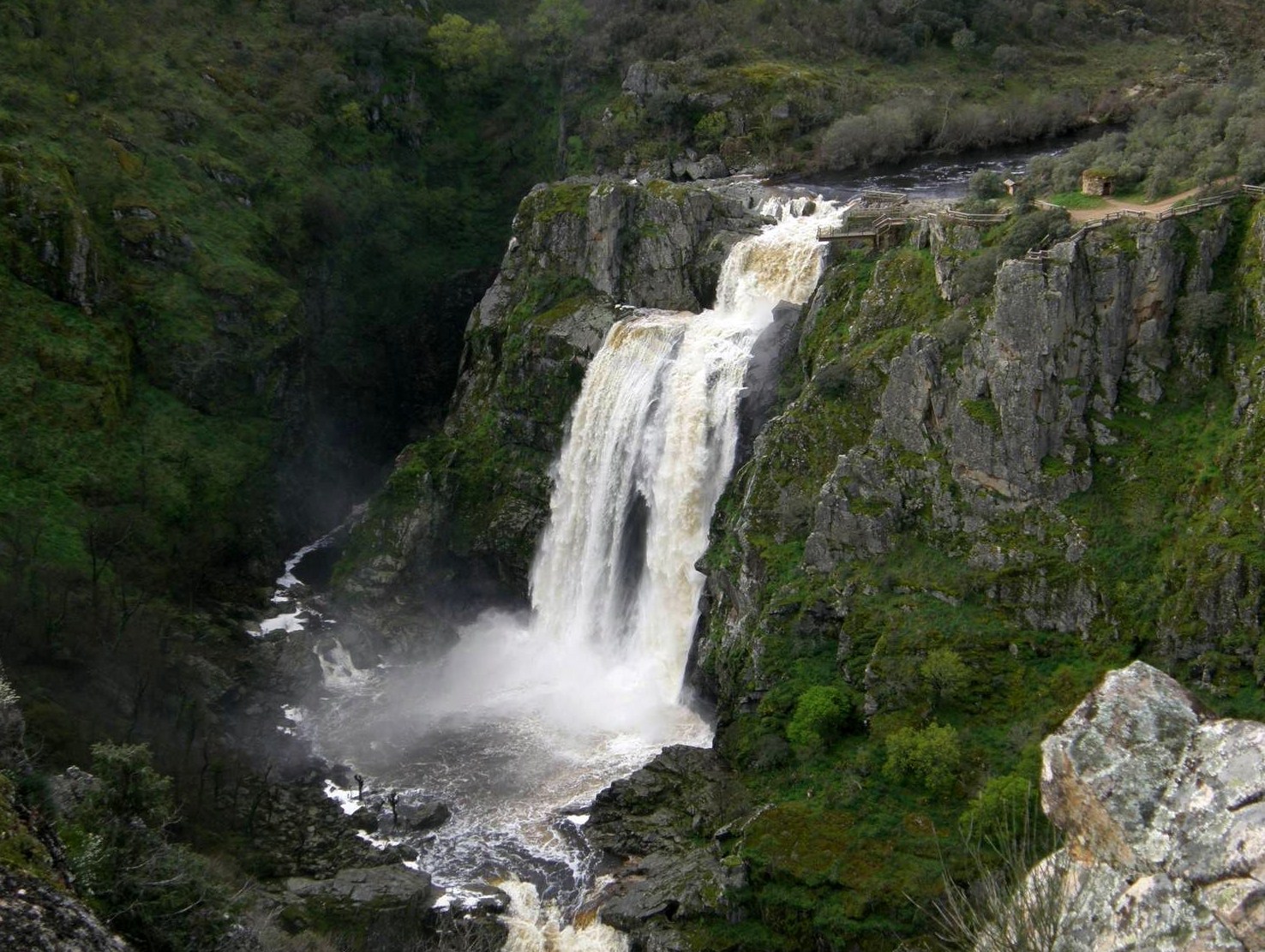 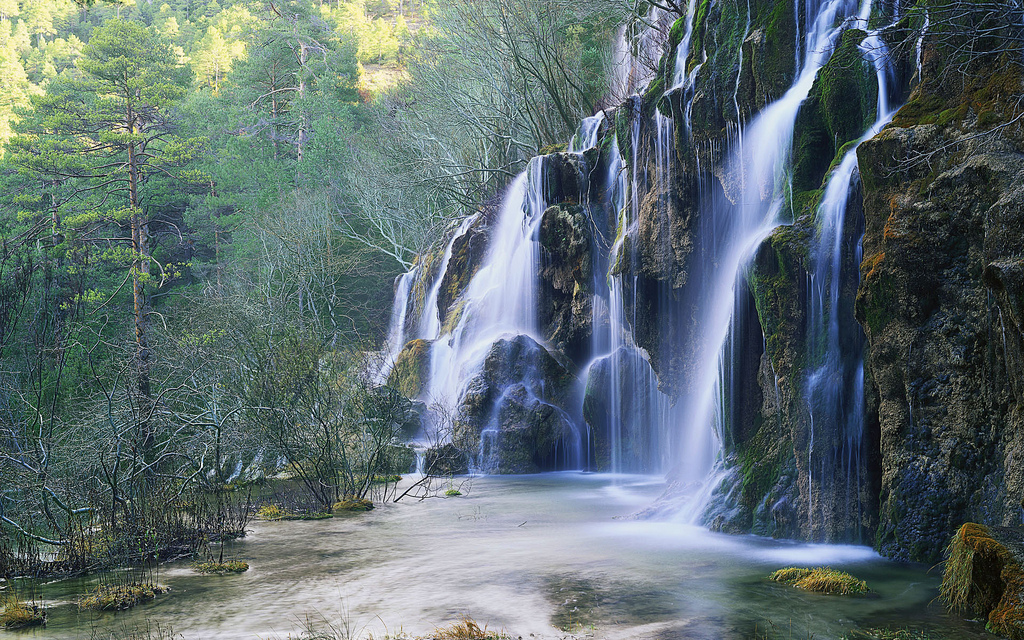 [Speaker Notes: Cuenca rio cuervo]
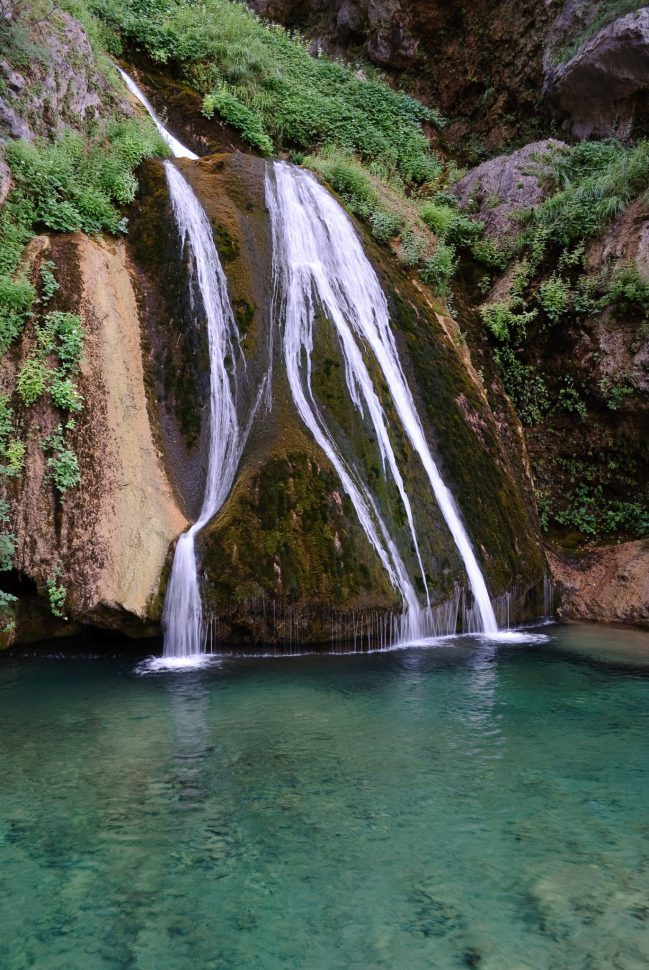 [Speaker Notes: Rio mundo]
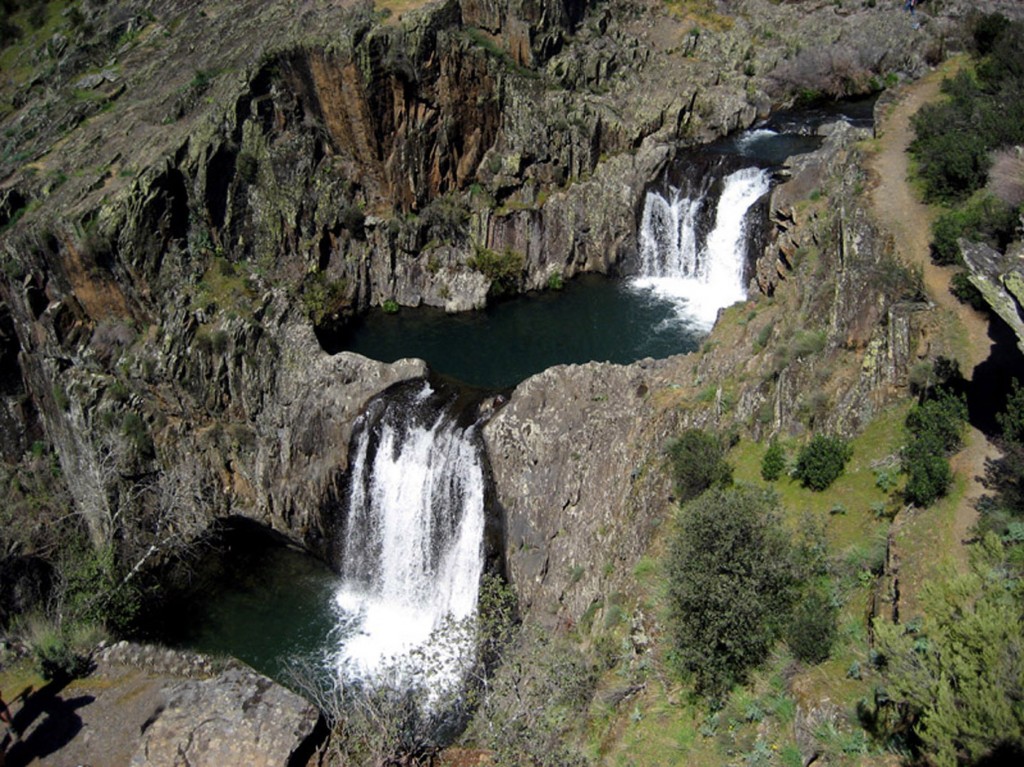 [Speaker Notes: El río Soto cerca de su desembocadura en el río Jarama en la sierra de Ayllón, situada entre las provincias de Guadalajara, Segovia y Madrid, realiza un doble salto de agua.]
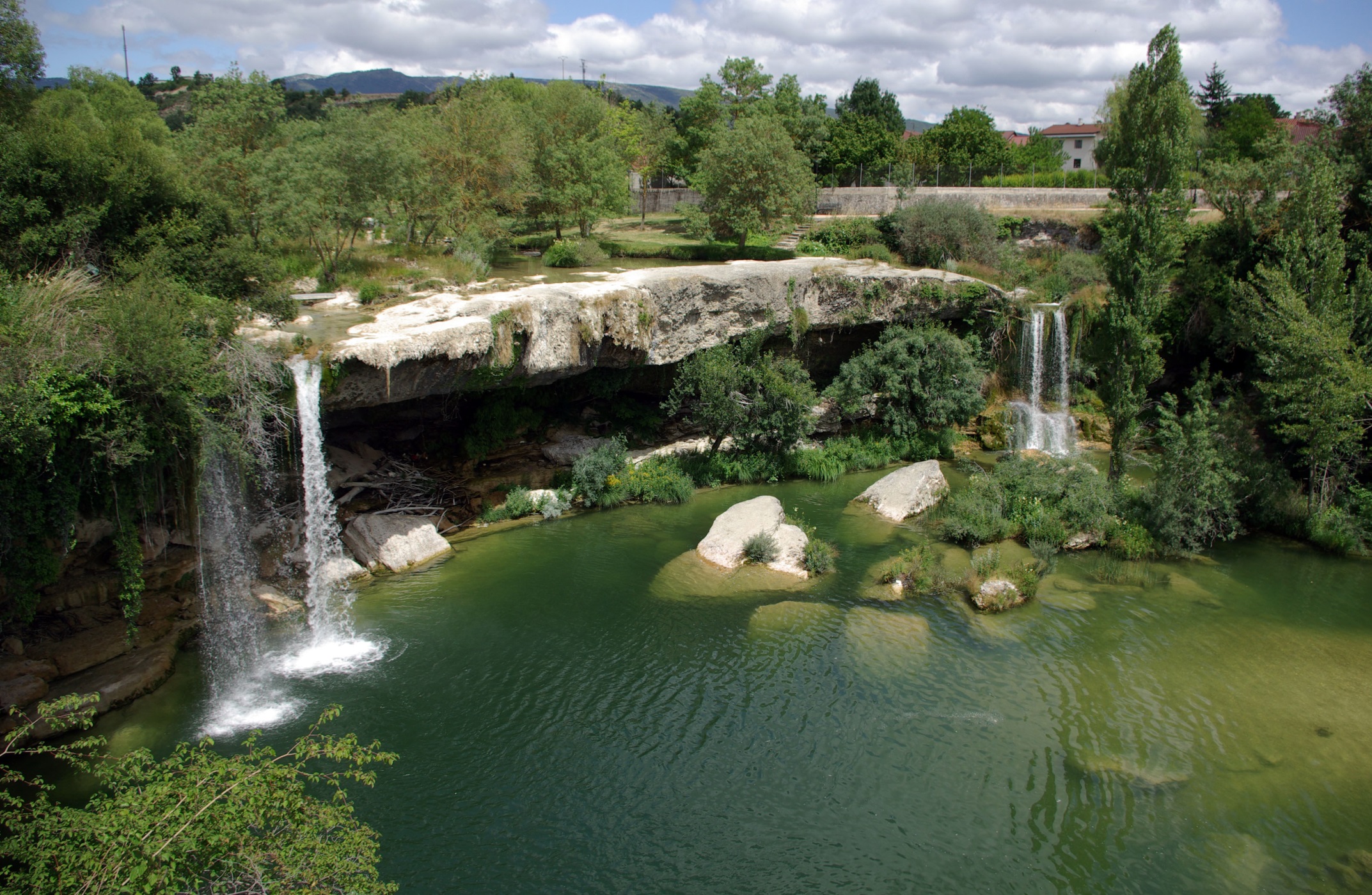 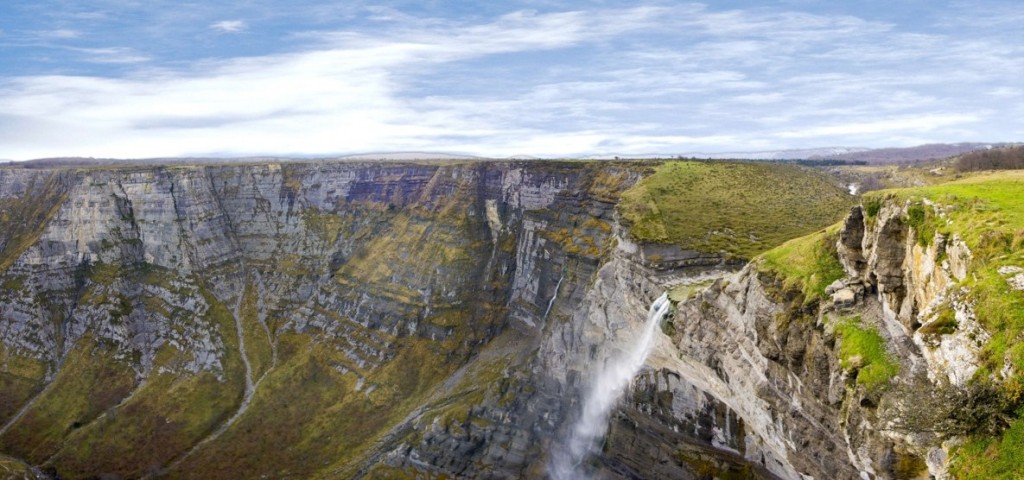 [Speaker Notes: Álava]
[Speaker Notes: Burgos rio ebro]
Terrazas y llanuras de inundación
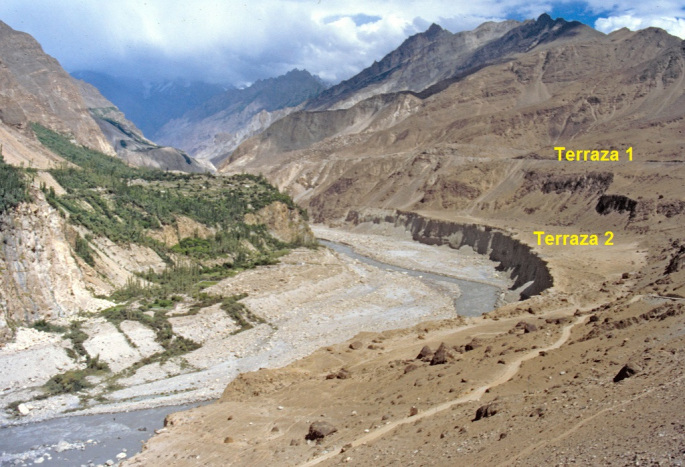 Llanuras de inundación: Las llanuras de inundación son áreas de superficie adyacentes a ríos, sujetas a inundaciones recurrentes. Su naturaleza es cambiante.
¿Cómo se forman las terrazas? ¿Cambian con el paso del tiempo o una vez formadas se quedan así?
¿Crees que seria conveniente acampar en una llanura de inundación?
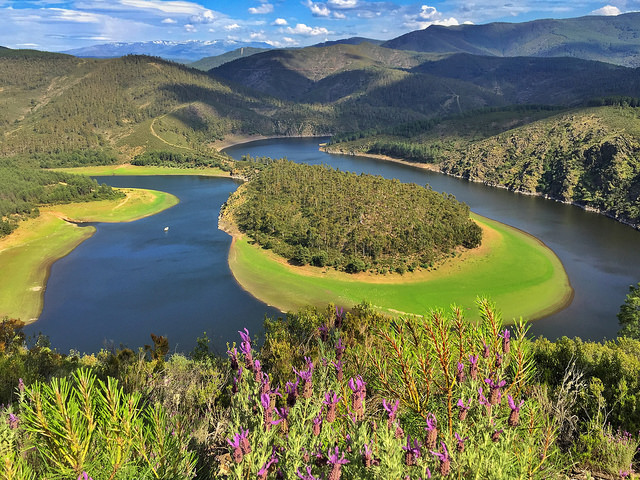 Meandros
[Speaker Notes: Cáceres]
¿Por qué se forman los meandros? ¿en que tramos del rio se forman con más frecuencia? ¿Sabrías explicar la razón?
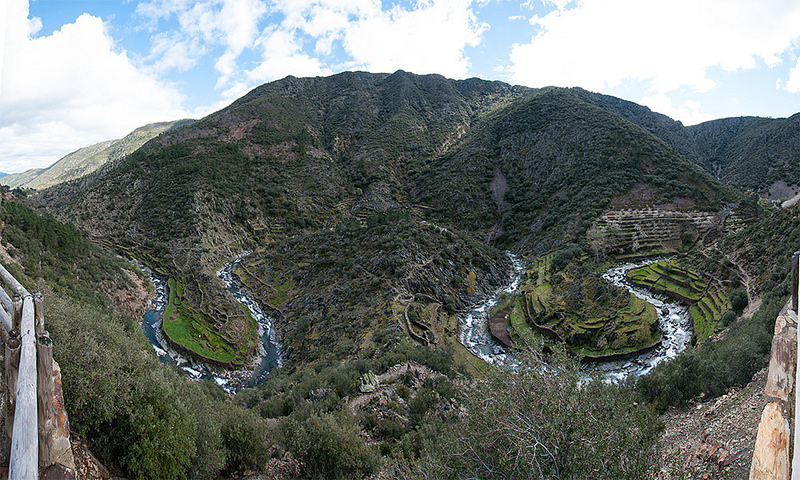 [Speaker Notes: Cáceres río Malvellido]
Sedimentación en los meandros
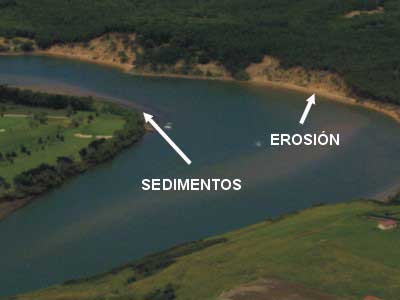 ¿De que factores depende la sedimentación fluvial?
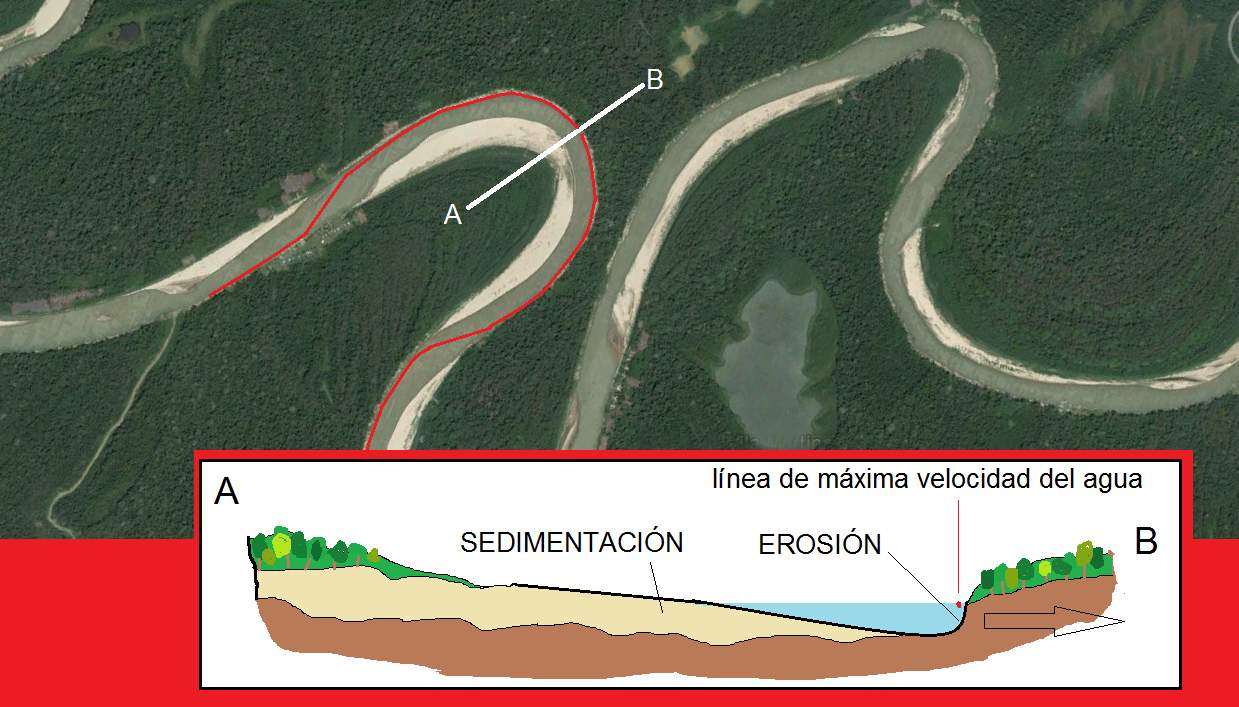 Aguas subterráneas
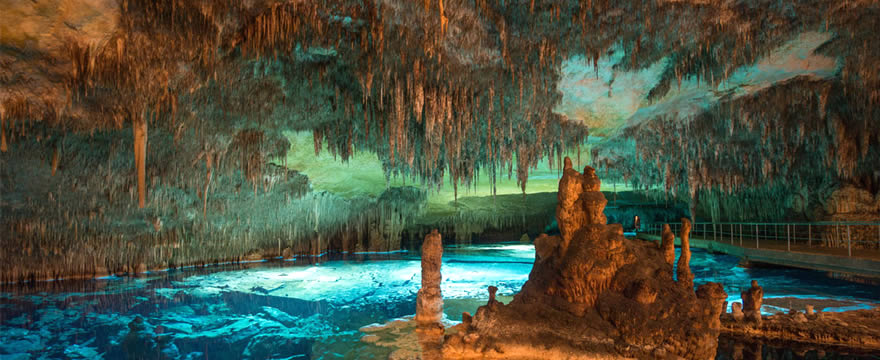 Os acordáis ¿en que tipo de relieves se formaban estas formaciones en el subsuelo? Nombra las formaciones que reconozcas. (Copia la imagen a word y señala)
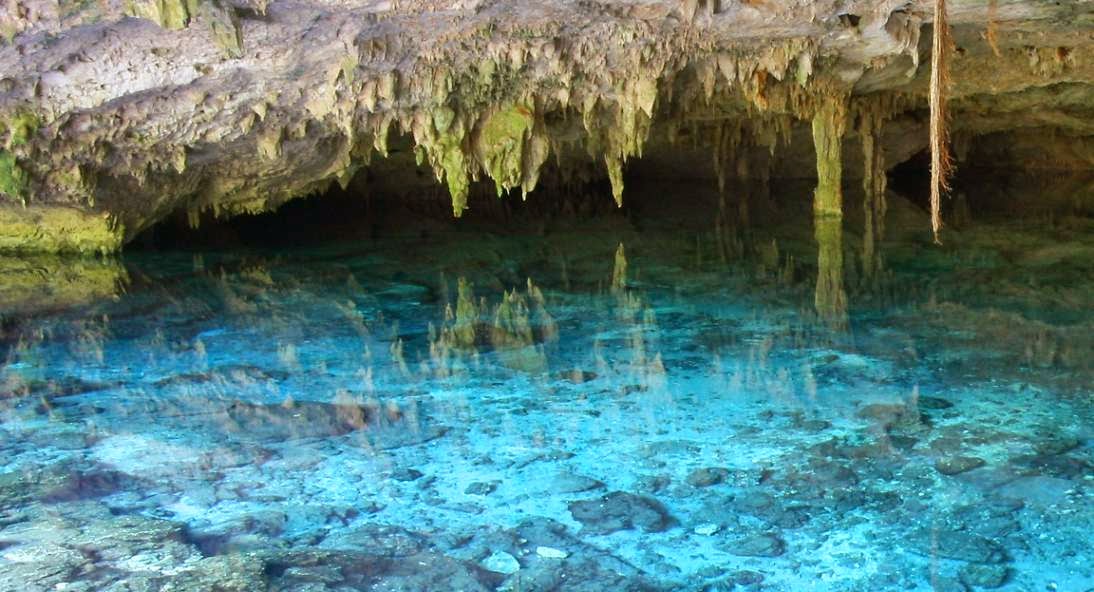 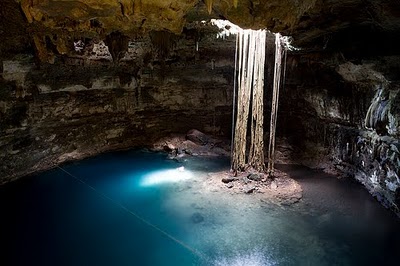 Aguas subterráneas
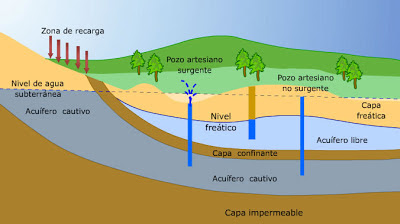 Pozo artesiano surgente: el agua confinado asciende por encima de la superficie del terreno de forma natural hasta alcanzar un nivel casi equivalente al del punto de alimentación de la capa cautiva.
¿A que corresponde esta definición? “Hoyo profundo que se hace en tierra, especialmente para sacar agua procedente de manantiales subterráneos.”
Explotación de aguas subterráneas
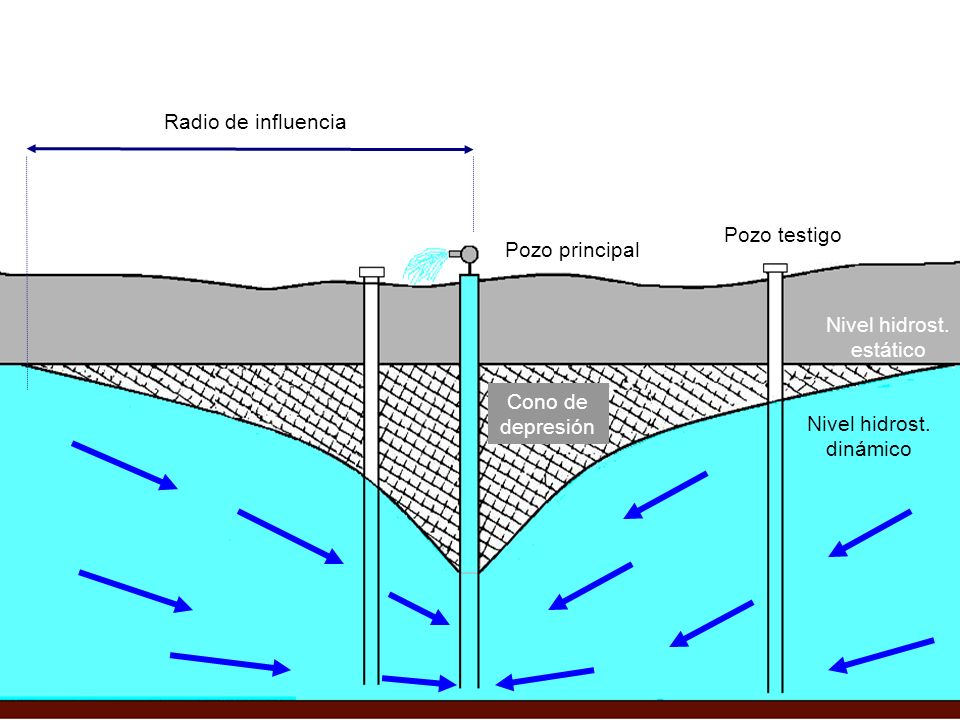 ¿Qué es la explotación sostenible?
¿existe otro tipo de explotación subterránea?
[Speaker Notes: http://www.rtve.es/alacarta/videos/ciencia-y-tecnologia-en-rtvees/incendio-subterraneo-tablas-daimiel/603482/?s1=noticias&s2=&s3=&s4=&pais=ES]
Visualiza el video y haz una reflexión escrita de lo que ha ocurrido en el incendio.
http://www.rtve.es/alacarta/videos/ciencia-y-tecnologia-en-rtvees/incendio-subterraneo-tablas-daimiel/603482/?s1=noticias&s2=&s3=&s4=&pais=ES
Define los siguientes términos:
Sobreexplotación 
Descenso del nivel freático 
Permeabilidad
Nivel freático 
Cono de deyección
Caudal
Saltación
Escorrentía subterránea
Canal de desagüe